Умный Сортировщик Спайк V.2.0
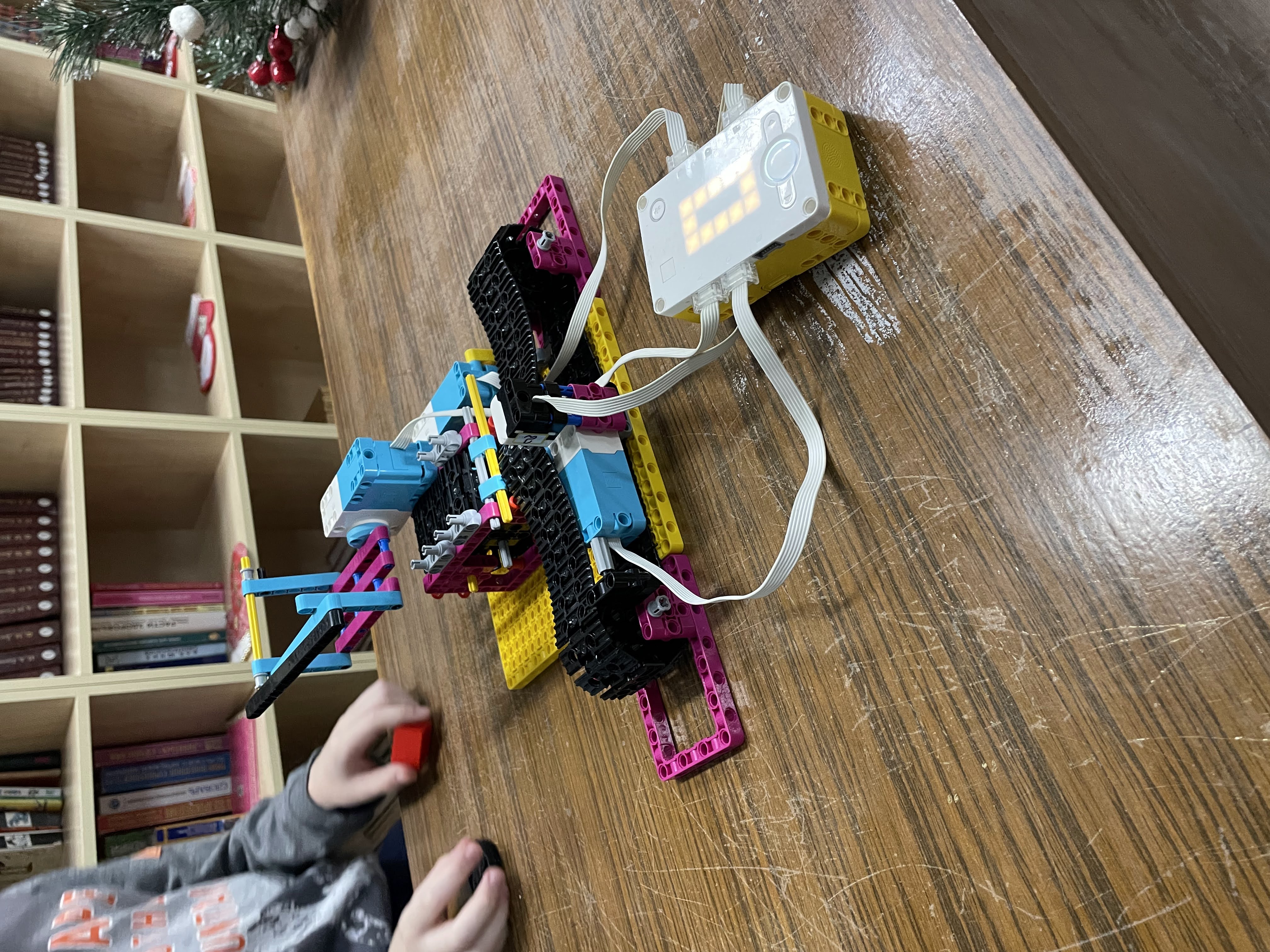 Выполнили: Клабуков Дмитрий Евгеньевич, Филенков Матвей Антонович ученики МБОУ СОШ № 68
Феоктистов Александр Алексеевич ученик МБОУ СОШ № 84
Город Ижевск 
Научный руководитель: Князев Илья Александрович
Цель проекта
Создать автоматизированный конвейер для сортировки продуктов по свежести
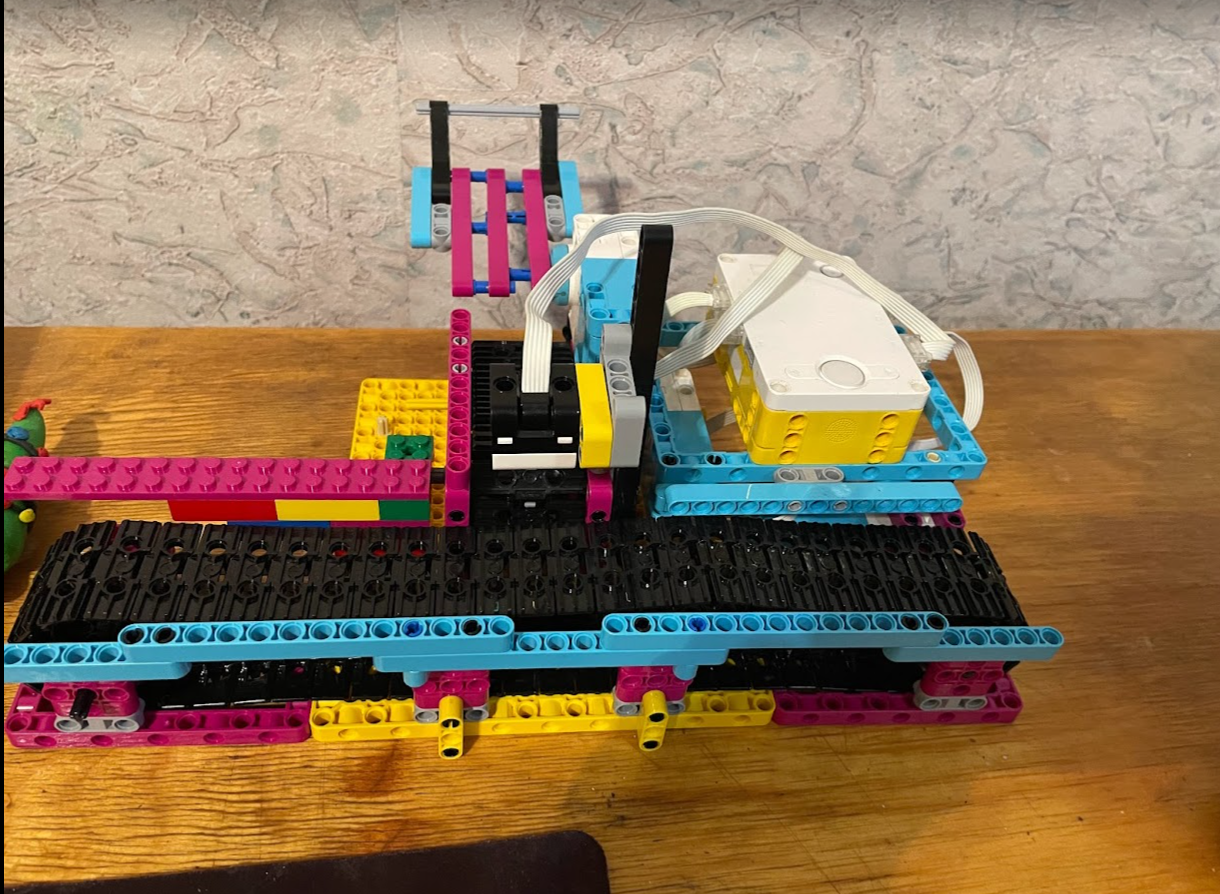 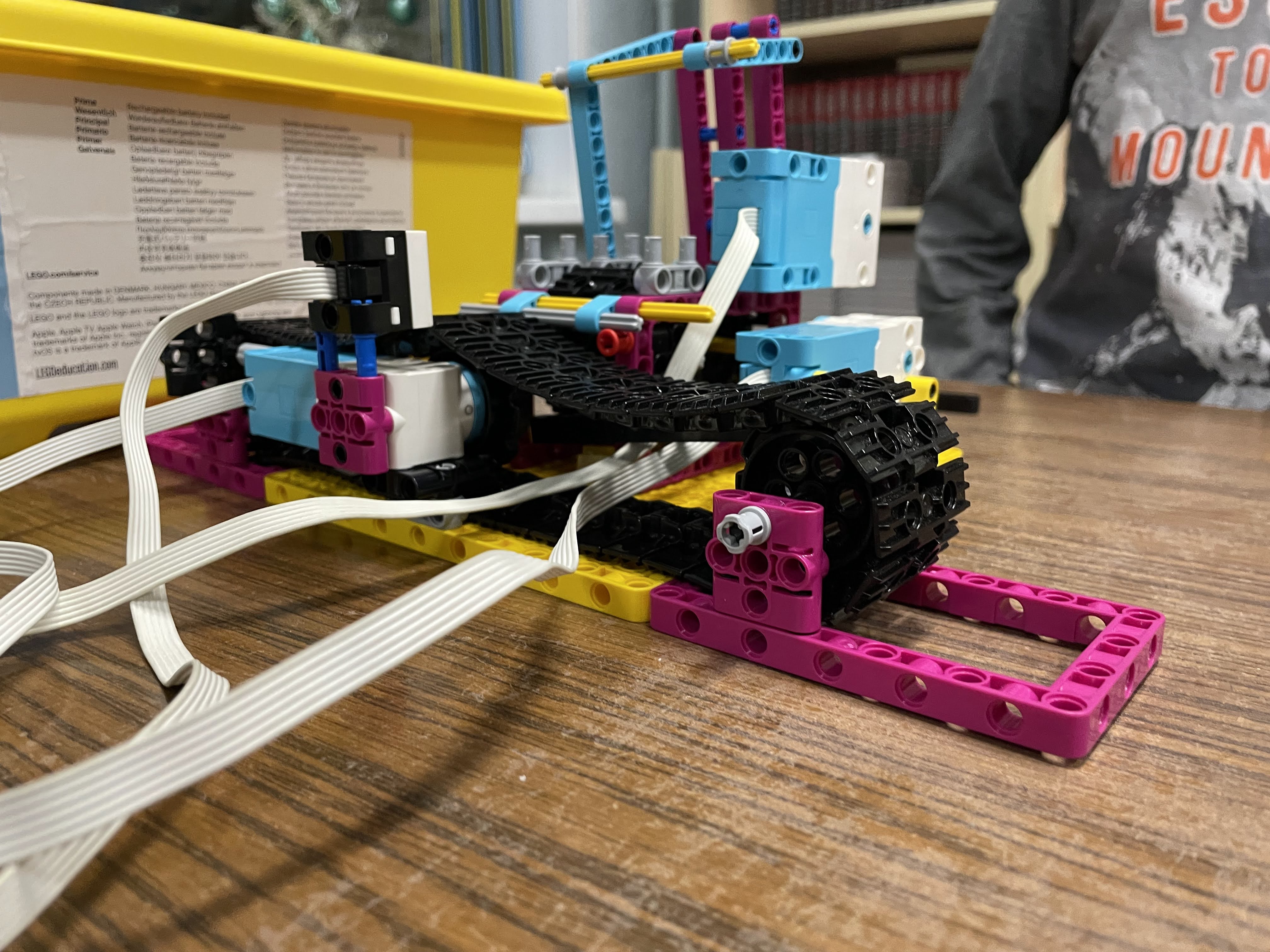 Ход работы
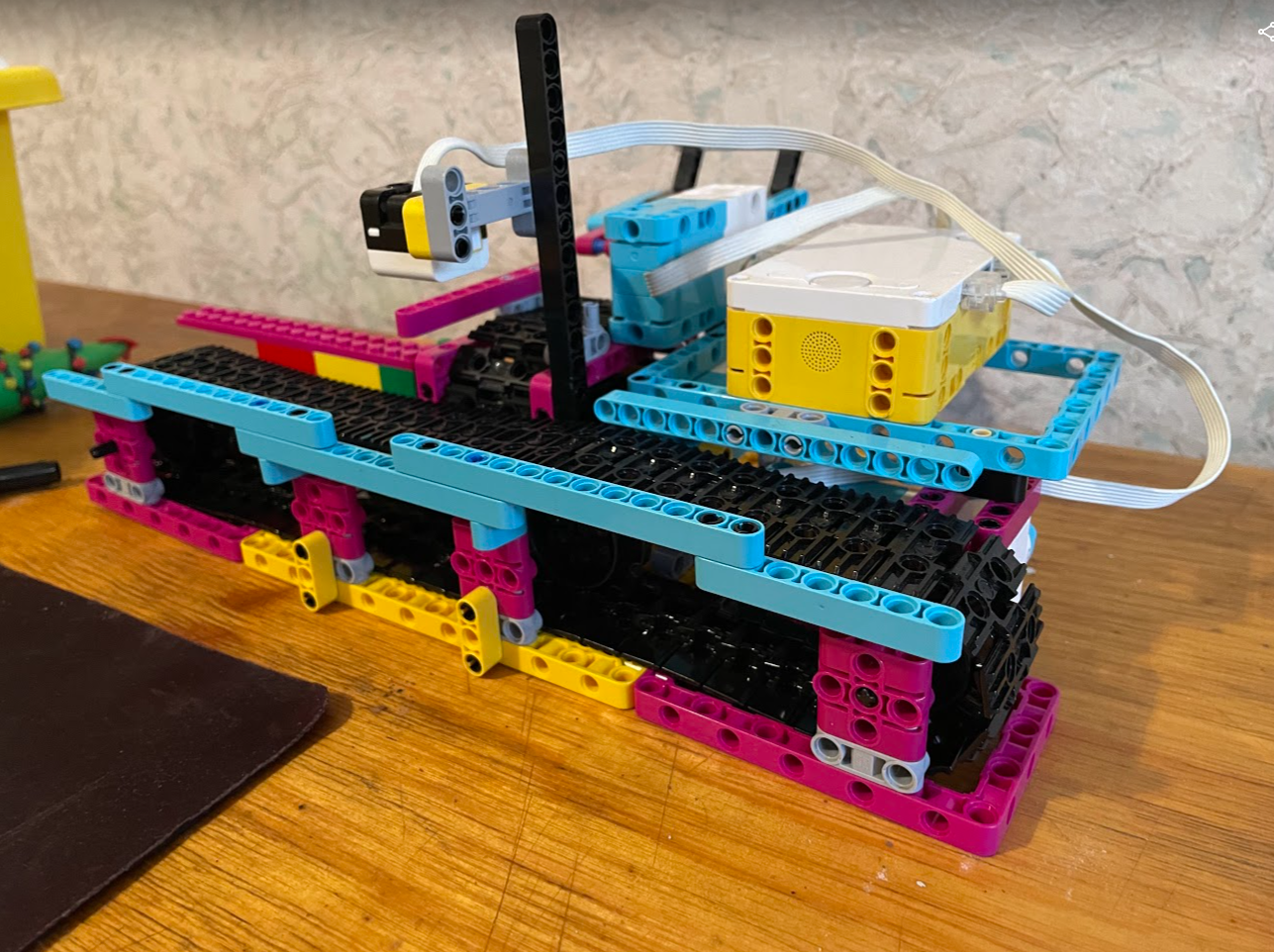 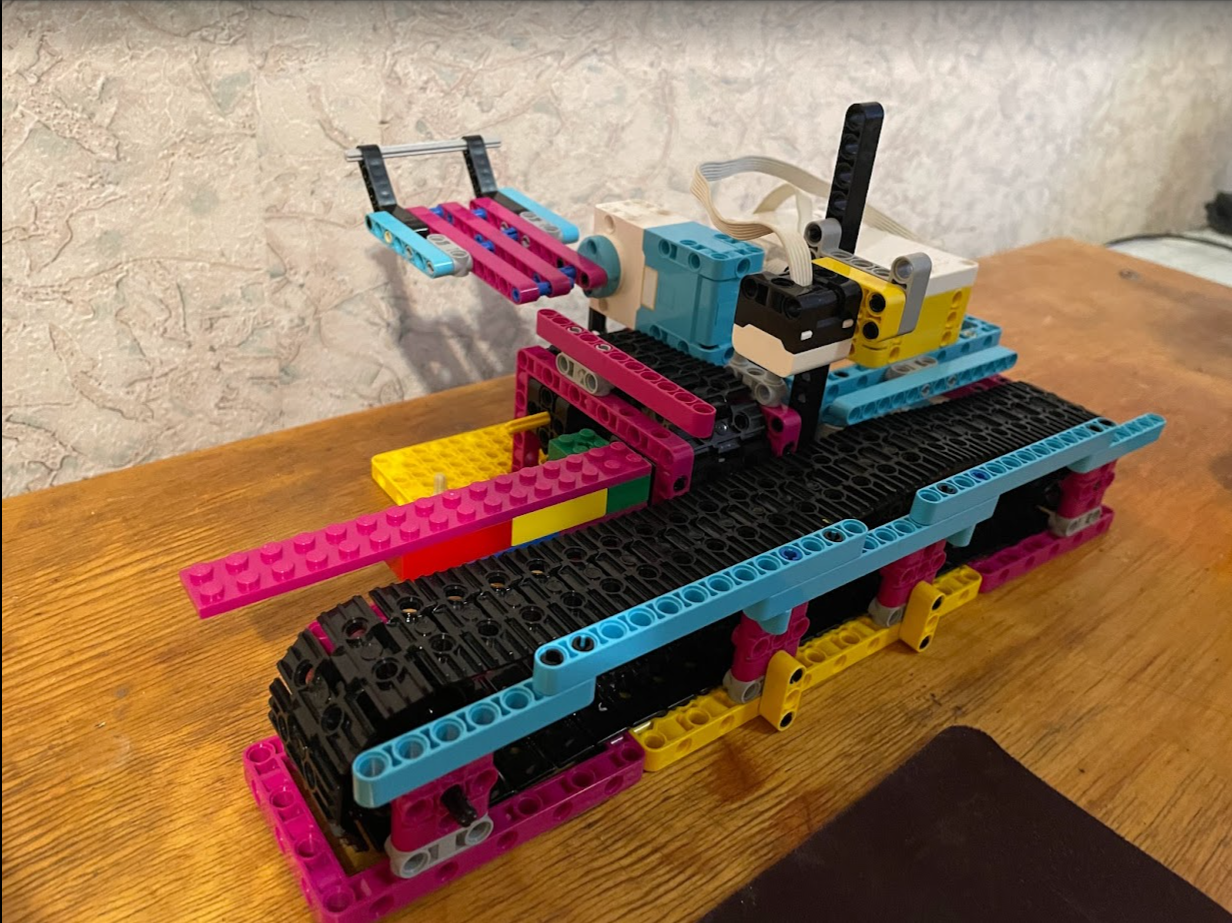